Tratamiento de bronquiectasias no FQ
Seccion Neumonologia Clinica y Critica
Dra Rosana Morales
Las bronquiectasias son una entidad crónica y progresiva cuyo pronóstico depende de la etiología, las extensión de las lesiones, el deterioro de la función pulmonar, y la frecuencia y  gravedad de las exacerbaciones.
Objetivo del tratamiento
Control de los síntomas y severidad de la enfermedad (manejo de las secreciones, broncoespasmo e inflamación)
Prevención, diagnóstico y tratamiento precoz de las exacerbaciones infecciosas.
Buen manejo nutricional.
Evaluación y seguimiento
Repercusión y seguimiento de la enfermedad de base
Control 1-6 meses según gravedad y progresión (volumen y color del esputo, agudizaciones, disnea, complicaciones, oximetria digital)
Cultivo de esputo y antibiograma en cada control y en las exacerbaciones
Cultivo anual para MNT y hongos
Espirometría en cada control.
Test de marcha de 6 minutos
Evalución de inflamación sistémica 
Estudios de imágenes para valorar el daño estructural
Valorar en cada control peso, IMC y pérdida de peso en el tiempo.
Cuestionarios de calidad de vida
Tratamiento de la etiologia
Deficit de AC
ABPA
RGE
Obstruccion bronquial
Deficit de ά1-antiripsina
Colonización e infección bronquial
Colonización: presencia de una población bacteriana en la mucosa bronquial que no induce respuesta inflamatoria, escasos síntomas, incremento de la expectoración mucosa
    Inicial: primer cultivo positivo, fuera de una exacerbación y no aislado en controles previos
    Intermitente: cultivos positivos alternantes con al menos un mes de diferencia.
    Crónica: cuando se detectan 3 ó más cultivos positivos consecutivos y separados por un mes en un seguimiento de 6 meses sin tratamiento antibiótico
Infección bronquial crónica: genera una respuesta inflamatoria que se traduce en síntomas: expectoración purulenta, afectacion sistémica y aumento de las exacerbaciones
Tratamiento en colonización inicial
Solo tratar en caso de primer aislamiento de Pseudomona aeruginosa

Ciprofloxacina 750 mg vo. + antibiotico inhalado (colistimetato de sodio o tobramicina)de 3 a 12 meses
Dos antibióticos IV de 14-21 días y continuar con antibiotico inhalado de 3 a 12 meses-
Tratamiento de la colonizacion intermitente o cronica
Evaluar tratamiento en caso de reagudizaciones repetidas (3/año con necesidad de hospitalización) recaídas tempranas, deterioro de la función pulmonar o colonización crónica por P.aeuriginosa



Administración prolongada de antibiotico vo. o inhalado y fisioterapia respiratoria
Tratamiento de la infección crónica
Tratamiento de la colonización inicial y de la infección crónica
Tratamiento de las exacerbaciones
La frecuencia de las exacerbaciones aumenta con la edad, la severidad de las bronquiectasias, y en los pacientes con mala adherencia al tratamiento .
   El número y gravedad de las exacerbaciones aumentan la morbimortalidad, deterioran la función pulmonar y la calidad de vida
Identificar los desencadenates e iniciar el tratamiento rápidamente
   Objetivo del tratamiento es volver al paciente a su situación clínica y funcional basal, revertir la purulencia del esputo y disminuir el volumen de la expectoración
Desencadenantes de las exacerbaciones
No adherencia al tratamiento de mantenimiento
Tapones de moco
Infecciones virales
Cambio de la flora  o mayor densidad de la flora colonizadora
Adquisición de un nuevo microorganismo
Malnutrición
Tabaquismo
RGE
Tratamiento antibiótico
Si hay colonización previa conocida por MPP adecuar el tratamiento antibiótico
Si no hay colonización previa iniciar empíricamente, teniendo en cuenta el riesgo de colonización por PA, y una vez aislado el patógeno adecuar tratamiento según antibiograma.
Tratamiento antibiótico de las exacerbaciones
Tratamiento antiinflamatorio
El uso de macrólidos, especialmente azitromicina, podría ser útil en los reagudizadores frecuentes.
Dosis : 250-500 mg trisemanal.
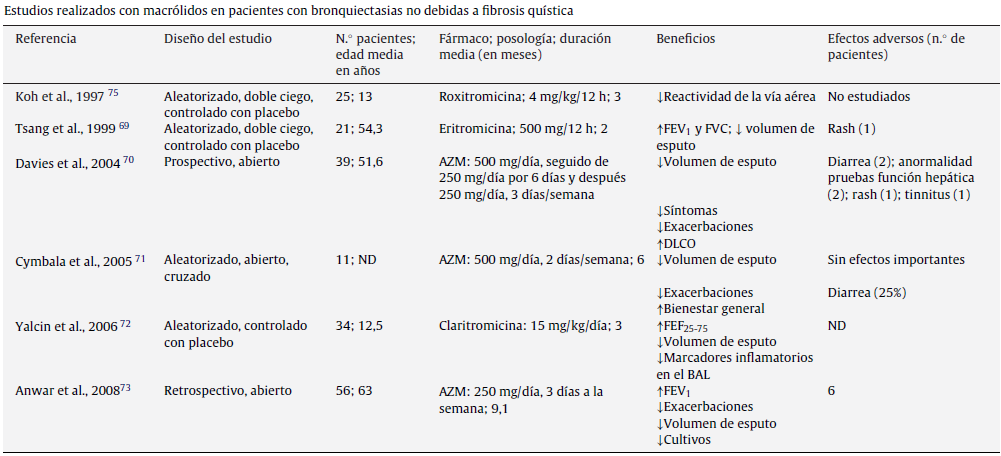 Corticoides inhalados
La indicación debe ser individualizada.
Podrían emplearse en pacientes con mal control de los síntomas, pero no se  recomienda su uso es forma rutinaria
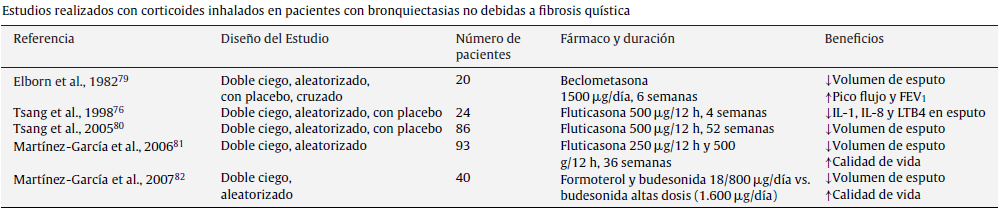 Uso de broncodilatadores
Facilitan el manejo de las secreciones y la motilidad ciliar 
   Se recomienda evaluar la reversibilidad de la obstrucción tanto con salbutamol como con ipratropio 
   Utilizar previo a la realización de fisioterapia y uso de antibióticos inhalados para prevenir un probable broncoespasmo
Rehabilitacion respiratoria  y fisioterapia
Mejorar el manejo de secreciones
Mejorar la capacidad ventilatoria
Mejorar la tolerancia al ejercicio
Disminuir la disnea
Agentes hiperosmolares
Favorecen la hidratación de las secreciones y el aclaramiento mucociliar 
    El uso de nebulizaciones con solución salina hipertónica reduce la viscosidad del moco y produce alguna mejoría de la función pulmonar cuando se la compara con solución salina al 0.9%
   El manitol en forma de polvo seco inhalado a demostrado facilitar la expectoración y mejorar la calidad de vida
Monitoreo del estado nutricional
Consejo dietético
Suplementos orales cuando el IMC<  20 o cuando hay pérdida de peso en forma aguda
Considerar la nutricion enteral en situaciones de stress metabolico
Tratamiento de las compliciones
Atelectasias
Hemoptisis
Insuficiencia respiratoria
Indicaciones de tratamiento quirúrgico
-Extracción de cuerpo extraño
-Bronquiectasias localizadas con infecciones que no responde a tto antibiotico
-Hemoptisis grave donde fracaso la embolización de arterias bronquiales
-Bronquiectasias absedificadas que no responden a antibioticos
-Sospecha de microorganismos resistente
Muchas gracias